ZAHRANIČNÍ ODDĚLENÍ ČOV
ERASMUS + SPORT
Seriál webinářů: Erasmus +: Nové příležitosti pro český sport
5 webinářů v průběhu ledna
Spolupráce ČOV, Dům zahraniční spolupráce a jeho bruselská kancléř CZELO
Celkově přes 200 registrovaných účastníků
Speakeři z řad úspěšných žadatelů ze sportovcích organizací (florbal, horolezci, pozemní hokej, ČOV)
Výstupy: 5 podrobných prezentací, cca 7 hodin záznamu (dostupné na webu sportovní diplomacie ČOV)
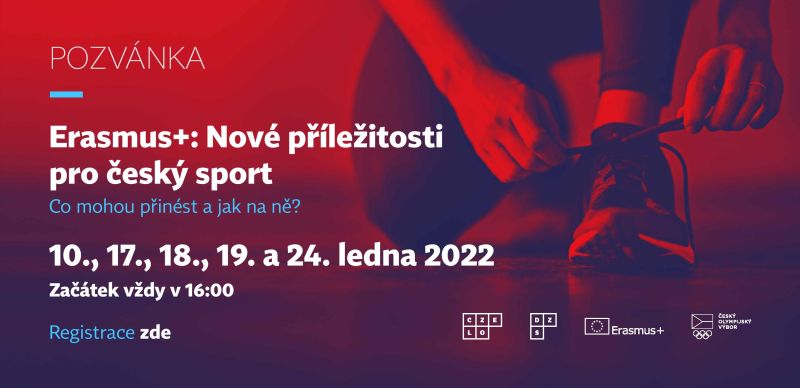 ERASMUS + SPORT
Výsledky výzvy z r. 2021 (české sportovní organizace)
Svaz pozemního hokeje uspěl se svým projektem 
ČOV nově partnerem projektu GAMES zaměřeného na genderovou rovnost ve vedoucích pozicích ve sportu
Seznam všech úspěšných projektů ještě nebyl publikován

Výzva pro r. 2022
Uzávěrka 23. března, výsledky v průběhu října/listopadu
ASAP
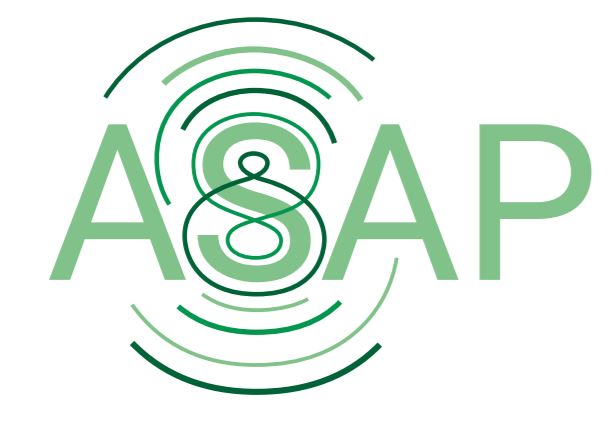 Novinky
HU NOC – dokončení strategie udržitelnosti, schválení plénem na jaře
Prezentace projektu na jednání komise EOC „Sustainability and Active Society“
Hlavní výstupy projektu - průvodce tvorbou strategie udržitelnosti a doprovodné dokumenty – obsahově dokončeny – práce na grafice
Další kroky
Březen – pravidelná online schůzka partnerů
Duben – projektový meeting v Budapešti
Květen – bilaterální studijní cesta – ČOV  DOSB
Červen – projektový meeting v Bratislavě 
Říjen/listopad – závěrečná konference v Praze
EWOS
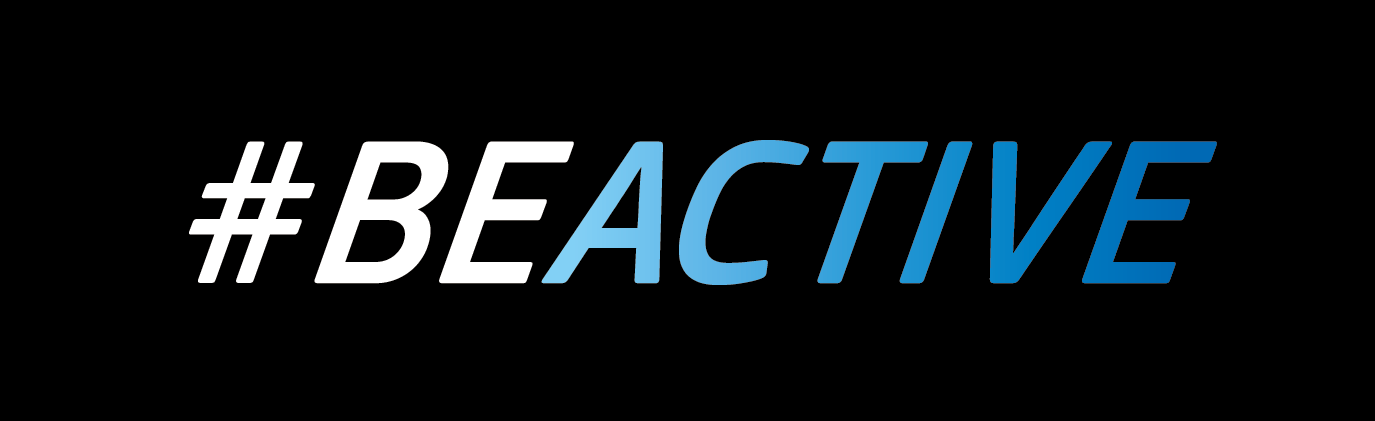 Příprava projektové žádosti pro 2022 a 2023. 
Termín odevzdání žádosti 15. 3. 2022
Zahájení EWOS s ohledem na předsednictví ČR v Radě EU koordinováno s NSA
Návaznost na aktivity předchozích ročníků (podpora náborových akcí, RF SOV, Sokol, FISAF, konference)
EYOF
Město Brno zaslalo oficiální žádost o vládní garanci premiérovi Petrovi Fialovi
OF – mezinárodní rozměr
Olympijské Festivaly 2022 ve světě
Litva, Slovensko, OF v Brně – největší, nejdéle trvající 
Studijní návštěva OF v Brně 
11.2. – NOV Slovenska – zaměření na olympijské vzdělávání
16.-17.2. – NOV Litvy a Německa
Podrobná prohlídka areálu, výměna zkušeností v hlavních oblastech organizace, testování sportovišť
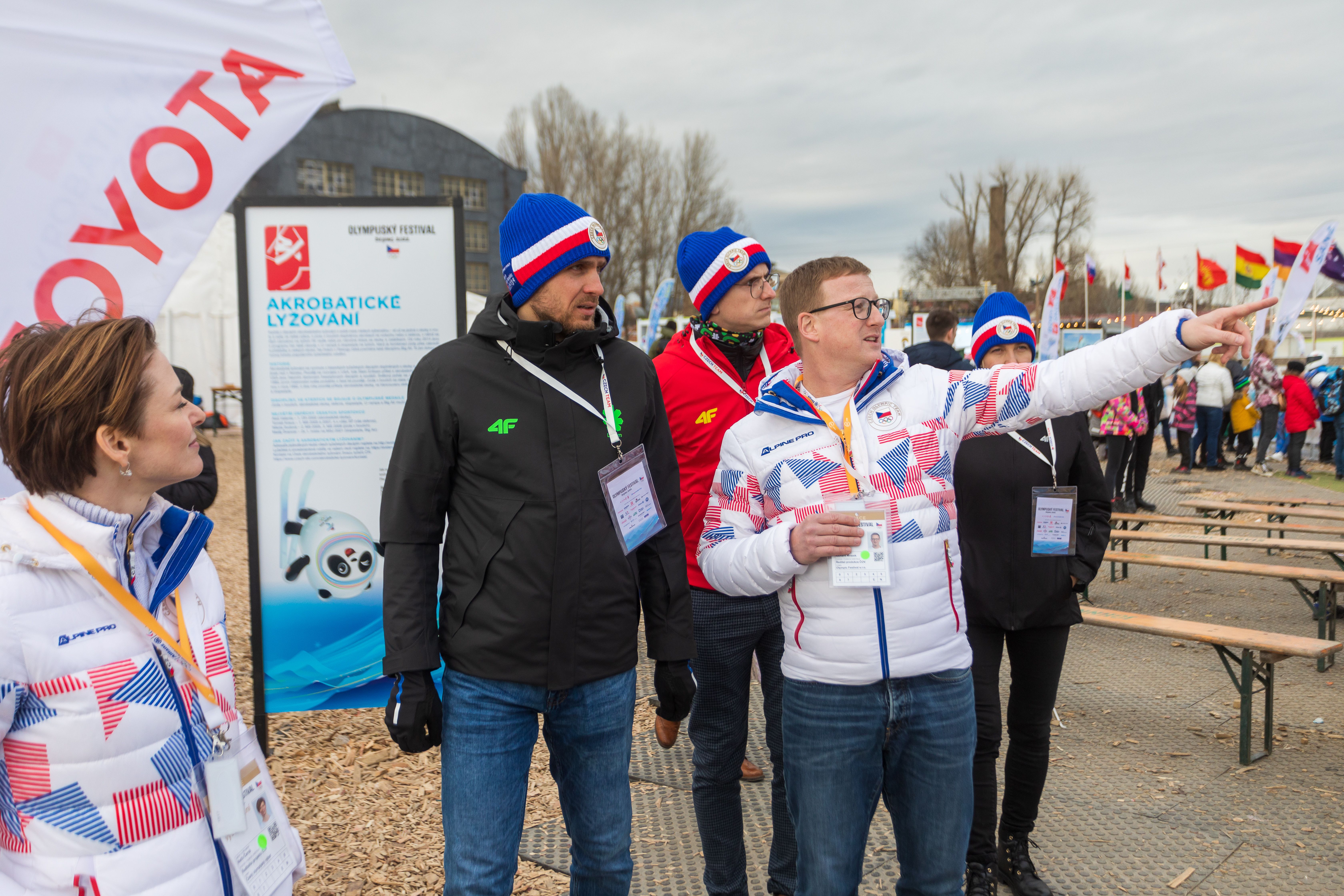 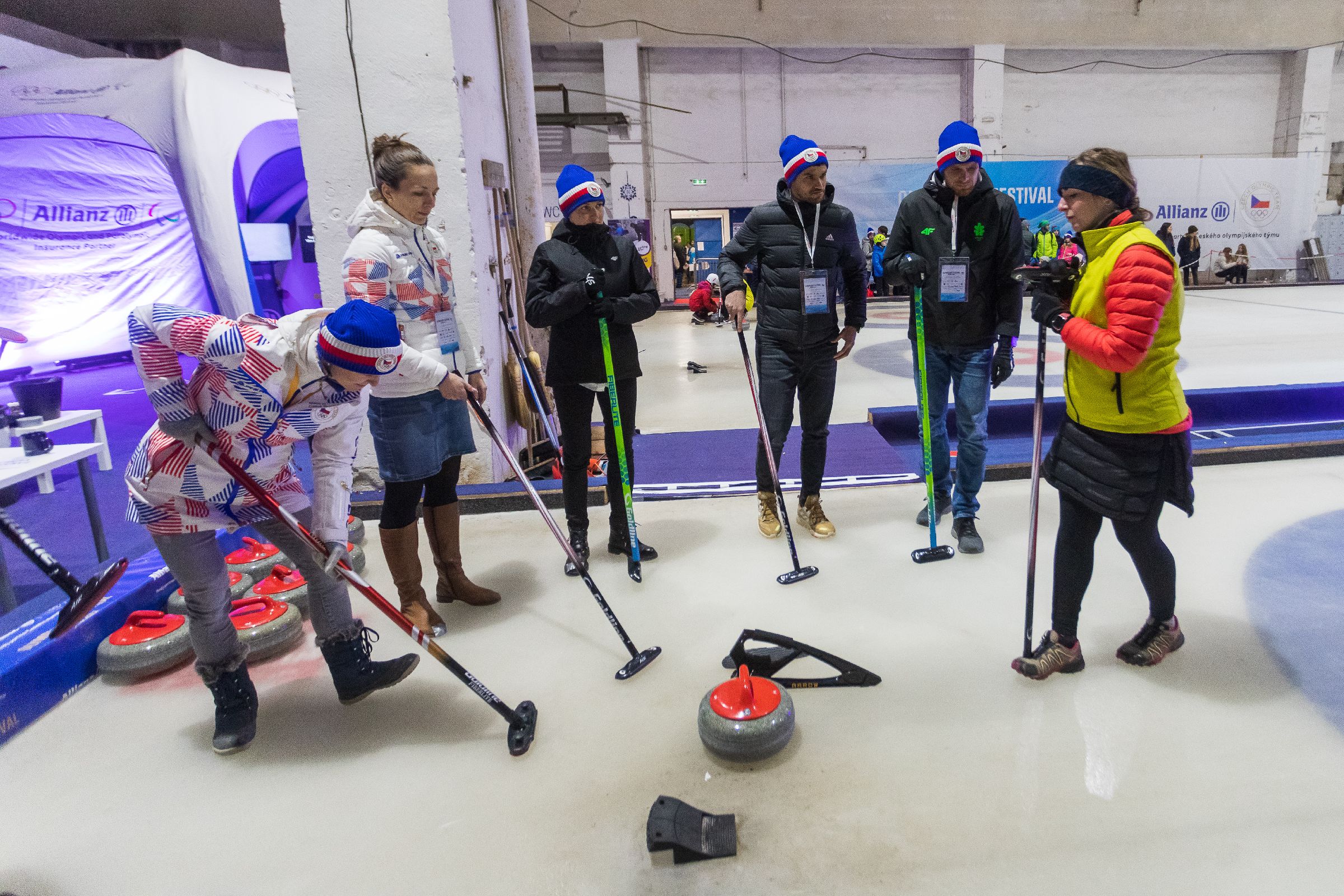 SPORTOVNÍ DIPLOMACIE
Zimní semestr úspěšně ukončen
Letní semestr:
25. – 27. 2. Workshop k prezentačním dovednostem 
11. – 13. 3. Základy marketingu
8. – 10. 4. Mezikulturní komunikace
22. – 24. 4. Komunikace a práce s médii
Květen, červen 2022:
Studijní cesta
Odevzdání závěrečné práce
Obhajoby
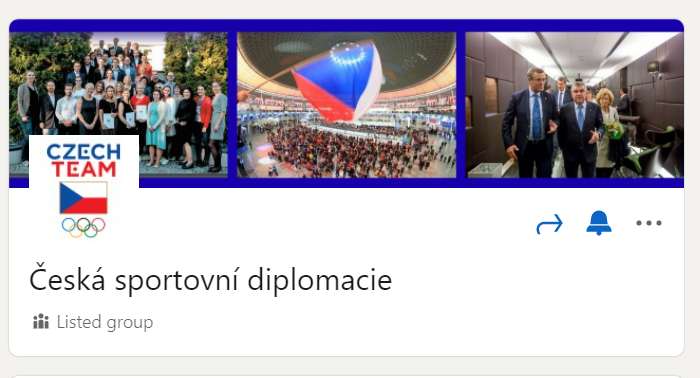 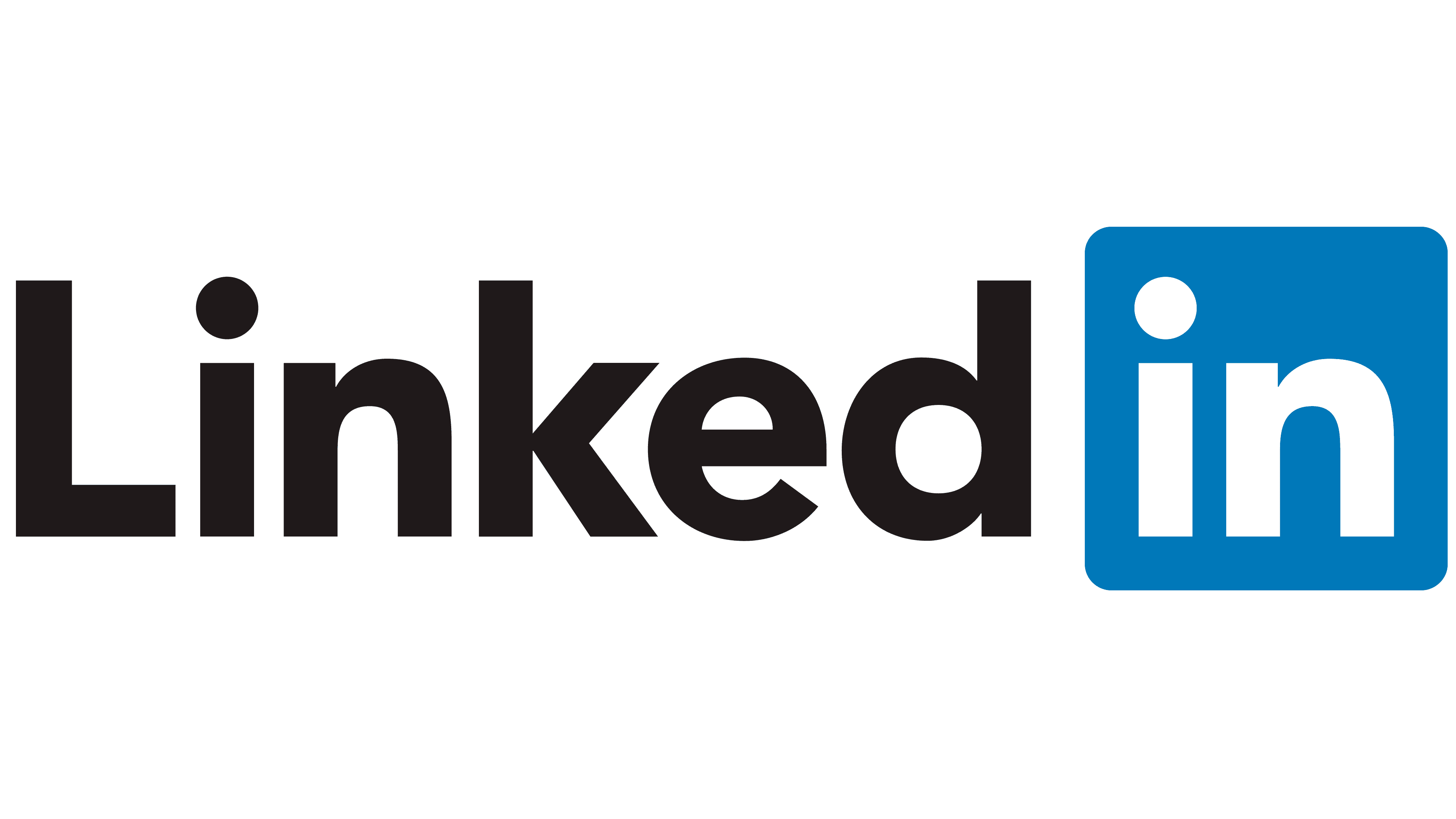 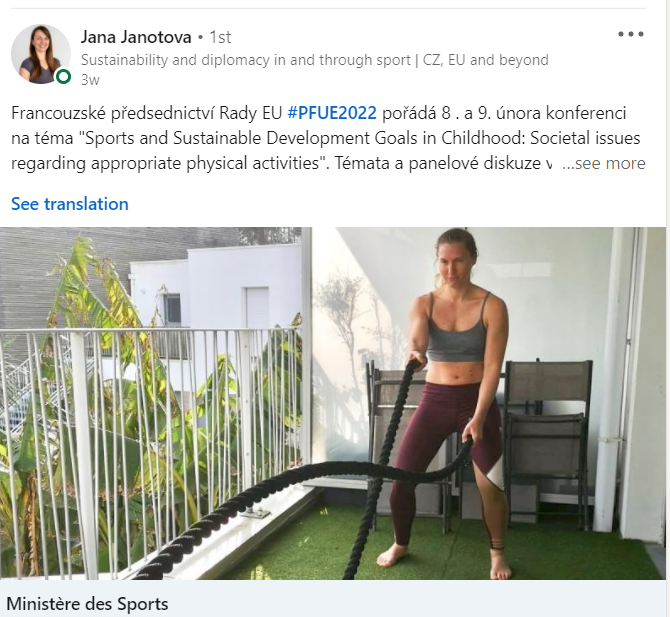 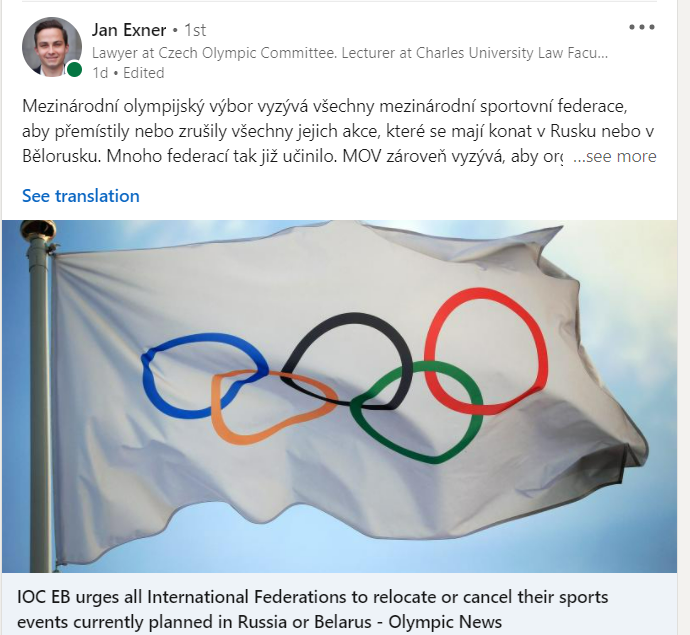 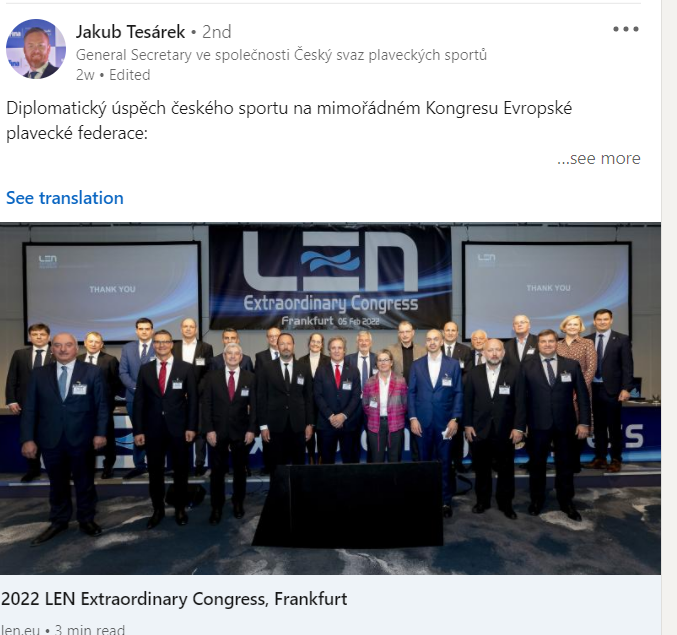 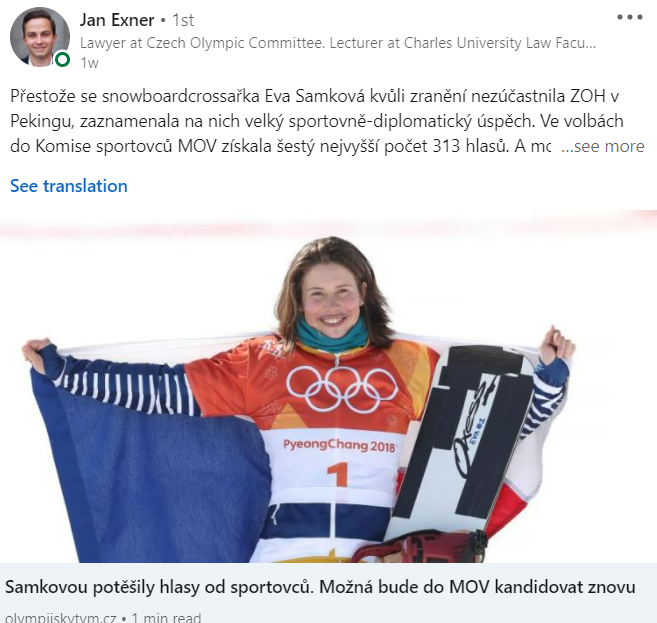 STRATEGIE UDRŽITELNOSTI 	ČOV
STRATEGIE UDRŽITELNOSTI
USNESENÍ 
U8/4/22-11-2021 VV ČOV schvaluje návrh dlouhodobého projektu strategie udržitelnosti dle předloženého materiálu obsahujícího návrh akčního plánu a ukládá nově schválené komisi ČOV pro udržitelnost předložit poradě předsedy a následně VV ČOV ve spolupráci s pracovní skupinou detailní návrh 1. etapy implementačního plánu strategie, obsahující plán pro ČOV relevantních konkrétních bodů do časového horizontu 2022-2024, a to nejpozději na březnovém zasedání VV ČOV.
NÁVRH NOVÉHO ČLENA KOMISE PRO UDRŽITELNOST
Sportovní organizace – venkovní sporty 	Olga Plachá		Česká jezdecká federace, člen VV
							Gabriel Waage 		Česká softbalová asociace, člen VV
							Aleš Libecajt		Česká golfová federace 
Sportovní organizace – halové sporty	Michal Ježdík		Česká basketbalová federace, člen VV
							Leona Lahoda		Český florbal 	
Sportovci						Šárka Strachová 		Předsedkyně Českého klubu fair play
							Vávra Hradílek             Člen Komise sportovců		
Odborné organizace				Michal Broža		OSN 
							Laura Mitroliosová 	CIRA Advisory s. r. o. 
Partneři ČOV					Petra Hajná			CPI
							Klára Zemanová 		FOSFA 
Komunikace					Filip Černý	 		Česká televize	
 
			Předsedkyně: Olga Plachá
			Tajemník: Koordinační tým ASAP
IMPLEMENTACE STRATEGIE UDRŽITELNOSTI
PRVNÍ SETKÁNÍ KOMISE PRO UDRŽITELNOST ČOV (18.1)
Představení členů komise a jejich oblastí expertízy
Rozdělení  jednotlivých cílů strategie zodpovědným osobám dle jejich zájmu a expertízy
Pracovní skupina pro cíle 1+2
Pracovní skupina pro cíle 3+4
Představení kompletního akčního plánu

SETKÁNÍ PRACOVNÍCH SKUPIN PRO CÍLE 1+2  A 3 + 4 (15.-16.2.)
Diskuze nad prioritami a harmonogramem v rámci jednotlivých prioritních oblastí

DRUHÉ SETKÁNÍ KOMISE PRO UDRŽITELNOST ČOV (22.2.)
Podrobná diskuze nad výstupy z pracovních skupin – předběžné priority a harmonogram pro implementaci
Rozhodnutí o dalších krocích
HLAVNÍ OBLASTI DISKUZÍ
Postavení ČOV ve sportovním prostředí,  ve společnosti
ČOV a jeho vliv na povědomí o zdraví a sportu ve společnosti. 
Odpovědnost ČOV za zdravou společnost a sport jako životní hodnota
Horizontální propojení oddělení, komisí, složek a projektů ČOV
Udržitelnost -  nový přístup, který umožní ČOV dlouhodobě plnit svou roli. Příležitost ke změnám
Rok 2022 jako rok pro stanovení toho, kde  v rámci strategie jsme a kam se chceme dostat
Zmapování dodavatelsko- odběratelského řetězce, jednotná evidence, smluvní podmínky
Výpočet uhlíkové stopy v roce 2023
DALŠÍ KROKY
V týdnu od 7.3.  2022
ASAP koordinační tým osobně projde návrh implementačního plánu se všemi kolegy z ČOV zodpovědnými za jednotlivé akční kroky a probere s nimi doporučení na zahájení implementace a stanovení priorit a KPIs, které bylo vypracováno ve spolupráci Komisí pro udržitelnost.
V týdnu od  14. 3. 2022
Předloží opět komisi ke konzultaci.
V týdnu od 21. 3.  2022
Finální návrh předloží PPM, který návrh opřipomínkuje a vybere priority pro komunikaci na programové konferenci a nechá poté schválit VV